CHÀO MỪNG CÁC EM ĐẾN VỚI BUỔI HỌC HÔM NAY
BÀI 4: KHO BÁU CỦA EM
NÓI VÀ NGHE:
KỂ CHUYỆN CÔ BÉ HAM ĐỌC SÁCH
NỘI DUNG BÀI HỌC
01
NGHE KỂ CHUYỆN
02
KỂ CHUYỆN
TRAO ĐỔI VỀ CÂU CHUYỆN
03
HOẠT ĐỘNG 01:
NGHE KỂ CHUYỆN
Em hãy lắng nghe câu chuyện Cô bé ham đọc sách
Cô bé ham đọc sách
Ma-ri là một cô bé rất mê sách. Hằng ngày, cứ tan học là cô trốn biệt vào một góc phòng khách, say sưa đọc. 
Một hôm, mấy anh chị em muốn rủ Ma-ri cùng chơi, bèn lên tiếng gọi, nhưng Ma-ri mải đọc, không nghe thấy gì. Mấy cô chị bèn nghĩ ra trò nghịch ngợm. Họ xếp ba chiếc ghế nhỏ thành một hình tam giác bao quanh Ma-ri. Chỉ cần cô bé cử động nhẹ, ba chiếc ghế sẽ đổ, Ma-ri sẽ phải ra chơi với họ. Họ hớn hở chờ đợi.
3. Một phút, hai phút, rồi nửa giờ, một giờ trôi qua, Ma-ri vẫn bất động. Hai giờ sau, cô bé mới đặt cuốn sách xuống, ngẩng đầu lên. Hình tam giác đổ xuống. Mọi người cười rộ. Ma-ri ngạc nhiên nhìn họ. Nhưng sau khi hiểu chuyện, cô bé chi cười, rồi lại cầm cuốn sách sang phòng khác, lặng lẽ đọc tiếp. 
4. Nhiều năm sau, cô bé ham đọc sách ngày nào đã trở thành nhà bác học Ma-ri Quy-ri nổi tiếng. Bà hai lần đoạt Giải thưởng Nô-ben và là người phụ nữ đầu tiên đoạt giải thưởng cao quý này.
Em hãy trả lời câu hỏi trong sơ đồ dưới đây
GỢI Ý TRẢ LỜI
Đoạn 2
Đoạn 1
Hằng ngày cứ tan học là cô trốn biệt vào trong góc phòng, say sưa đọc.
Ma-ri không nghe thấy anh chị gọi vì mải đọc, không nghe thấy gì.
Các anh chị đã xếp ba chiếc ghế nhỏ thành một hình tam giác bao quanh Ma-ri, chỉ cần động nhẹ sẽ đổ và cô phải ra chơi với họ.
GỢI Ý TRẢ LỜI
Đoạn 4
Đoạn 3
Ghế không đổ vì Ma-ri vẫn bất động.
Khi ghế đổ, Ma-ri ngạc nhiên nhìn mọi người. Sau khi hiểu chuyện, cô bé chỉ cười và cầm cuốn sách sang phòng khác, lặng lẽ đọc tiếp.
Cô bé đã trở thành nhà bác học nổi tiếng, đoạt giải thưởng Nô-ben và là người phụ nữ đầu tiên đoạt giải thưởng này.
HOẠT ĐỘNG 02: KỂ CHUYỆN
Dựa vào sơ đồ và các câu hỏi gợi ý, lần lượt từng bạn trong nhóm hãy kể lại câu chuyện cho các bạn khác nghe.
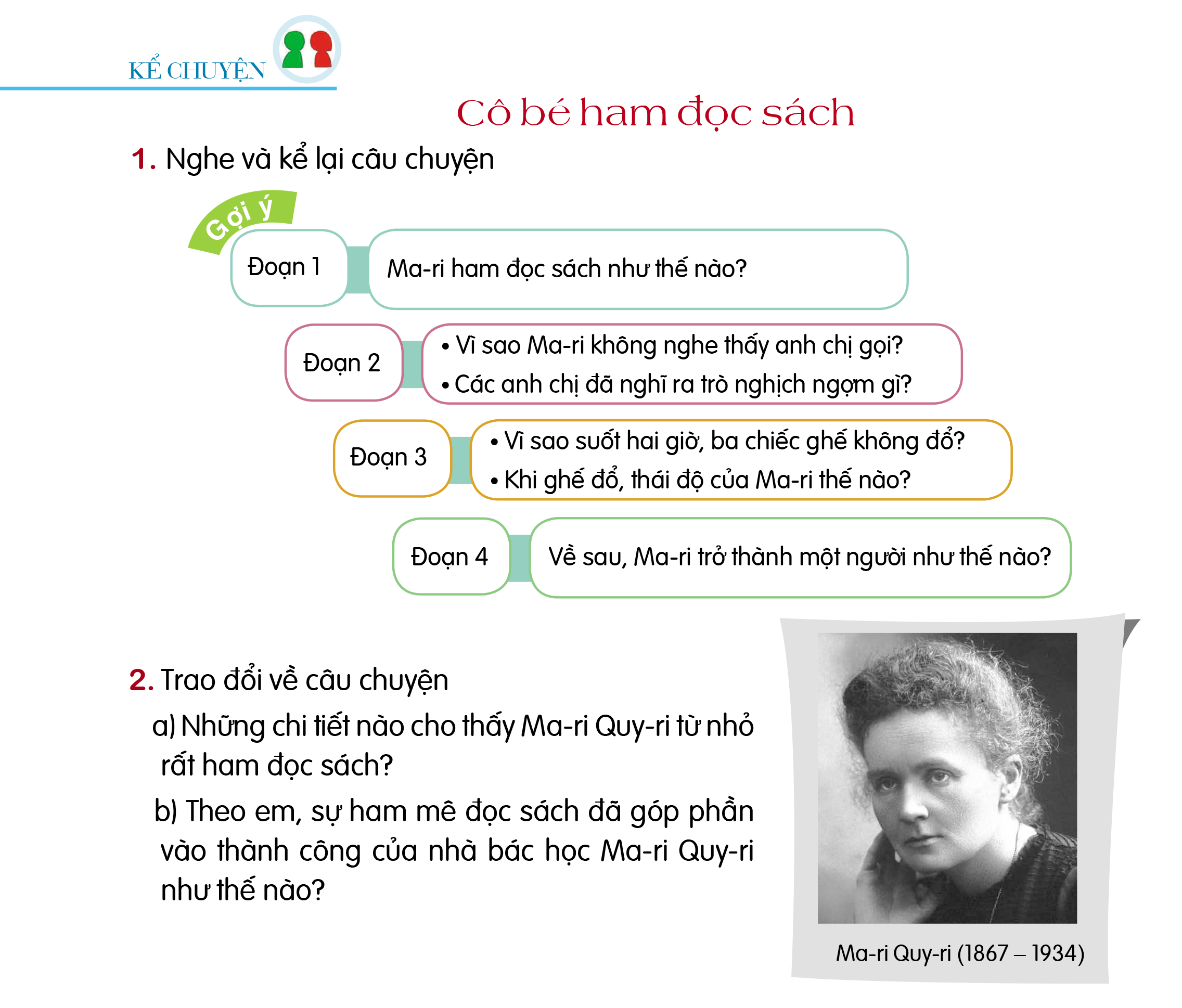 Nhiệm vụ 2: Kể chuyện trước lớp
Em hãy kể lại toàn bộ câu chuyện Cô bé ham đọc sách.
HOẠT ĐỘNG 03:
TRAO ĐỔI VỀ CÂU CHUYỆN
Dựa vào câu chuyện mà em vừa nghe, hãy trả lời các câu hỏi sau:
a) Những chi tiết nào cho thấy Ma-ri Quy-ri từ nhỏ rất ham đọc sách?
b) Theo em, sự ham mê đọc sách đã góp phần vào thành công của nhà bác học Ma-ri Quy-ri như thế nào?
Hằng ngày, cứ tan học là cô trốn biệt vào một góc phòng khách, say sưa đọc.
Mải mê đọc đến mức không nghe thấy mấy anh chị em gọi.
Câu a: Những chi tiết nào cho thấy Ma-ri Quy-ri từ nhỏ rất ham đọc sách?
Ham đọc đến mức mấy anh chị em xếp ghế xung quanh mà không biết.
Ngồi im đọc sách suốt 2 tiếng đồng hồ.
Ghế đổ, chỉ cười rồi lại cầm cuốn sách sang phòng khác, lặng lẽ đọc tiếp.
b) Theo em, sự ham mê đọc sách đã góp phần vào thành công của nhà bác học Ma-ri Quy-ri như thế nào?
Sự ham mê đã tạo nên thói quen đọc sách và tập trung suy nghĩ ở Ma-ri Quy-ri, giúp bà sau này trở thành một nhà bác học nổi tiếng.